Figure 1.  A presynaptic pyramidal cell in upper layer 3 (P1, black) elicited an EPSP in another layer 3 pyramidal cell ...
Cereb Cortex, Volume 12, Issue 9, September 2002, Pages 936–953, https://doi.org/10.1093/cercor/12.9.936
The content of this slide may be subject to copyright: please see the slide notes for details.
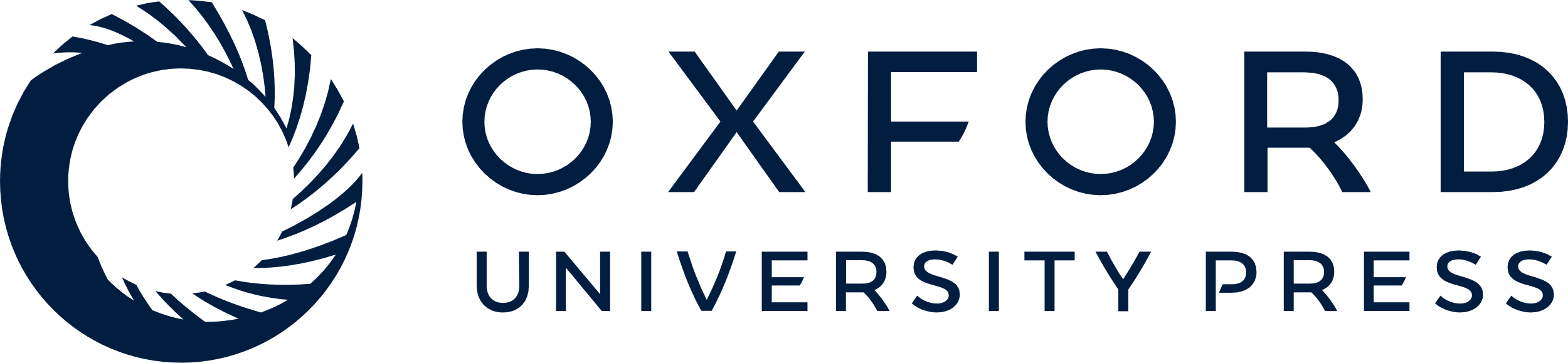 [Speaker Notes: Figure 1.  A presynaptic pyramidal cell in upper layer 3 (P1, black) elicited an EPSP in another layer 3 pyramidal cell (P2, grey) which in turn elicited an EPSP in a layer 5 pyramidal cell (P3, black) (000218C1). The part of the section containing the top of the layer 5 cell apical dendrite was lost in processing, but its large diameter in layer 2 indicates that it did not terminate in layer 2, but in layer 1. The cartoon inserts indicate the connections recorded. All postsynaptic responses illustrated in this and succeeding figures are averages (20–200 sweeps) triggered from the rising phase of the presynaptic AP. Averaged responses to trains of APs are composites of averages triggered by each of the APs in the train.


Unless provided in the caption above, the following copyright applies to the content of this slide: © Oxford University Press]